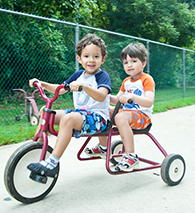 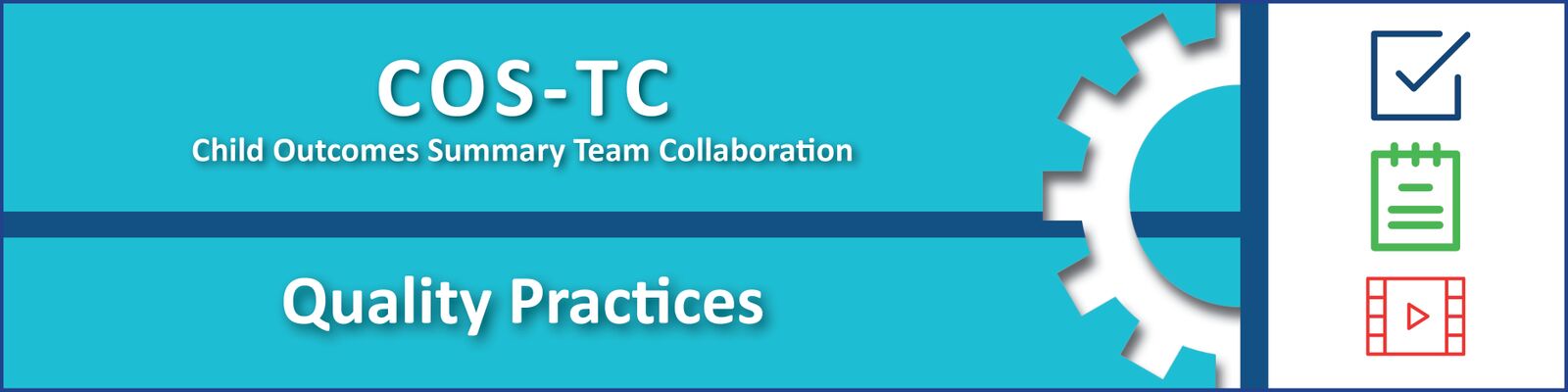 National Webinar

Presented by:Amy Nicholas
Cathy Smyth
Naomi Younggren

October 18, 2017
Presenters
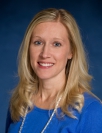 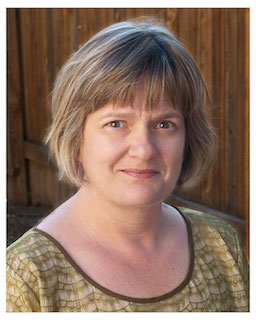 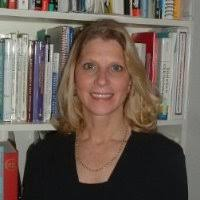 Amy Nicholas                    DaSy Center
Cathy Smyth                                  DaSy Center
Naomi Younggren                       U.S. Dept. of Defense, EDIS
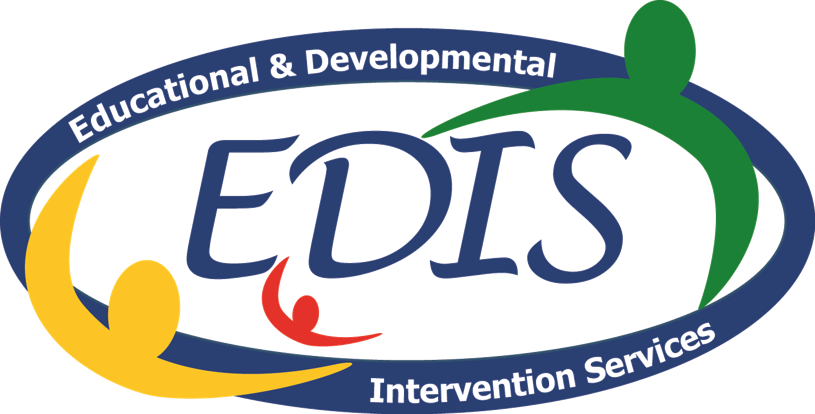 2
Intended Outcomes
As a result of this webinar, participants will have increased:
Awareness of the Child Outcomes Summary Team Collaboration (COS-TC) tool and related resources; and
Understanding of the potential uses of the COS-TC at the state and local level.
3
Agenda
Background & Purpose
Resource Collection
Potential Uses 
Next Steps
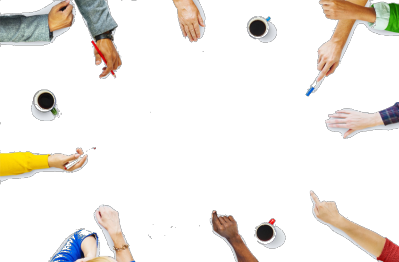 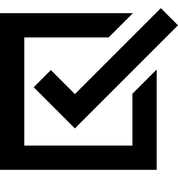 4
Child Outcomes Summary (COS) Online Learning Module
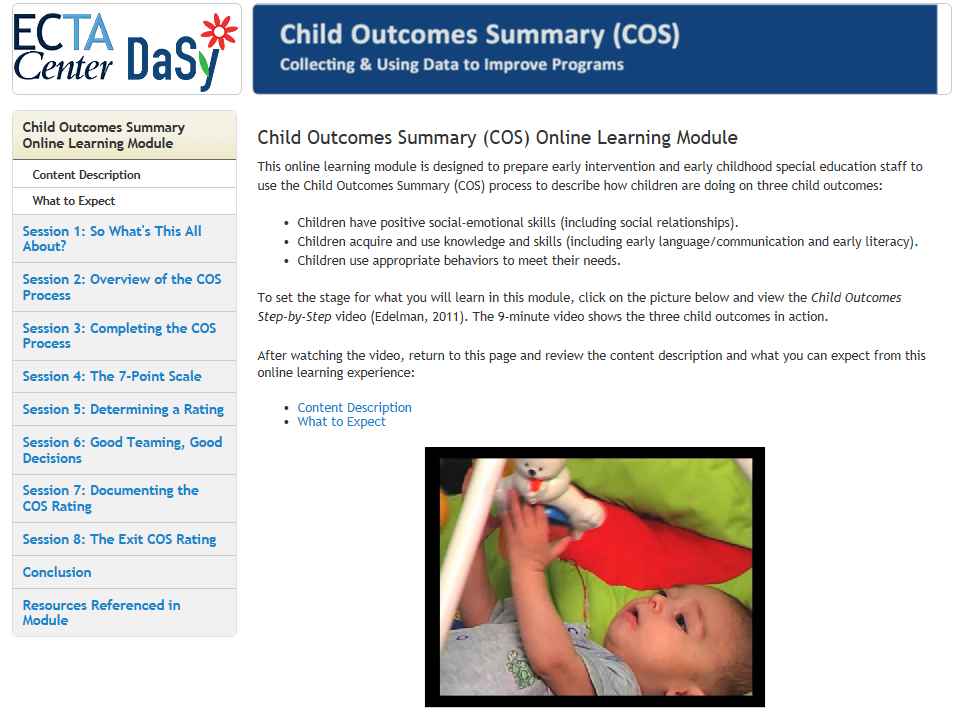 For more information about the module and to register to use it, visit:                                                                   http://dasycenter.org/child-outcomes-summary-cos-process-module-collecting-using-data-to-improve-programs/
5
Teaming for the COS Process
The COS process is a team-based process for synthesizing multiple sources of information about a child’s functioning across settings and situations for each of three child outcomes.
Families are essential members of COS teams!
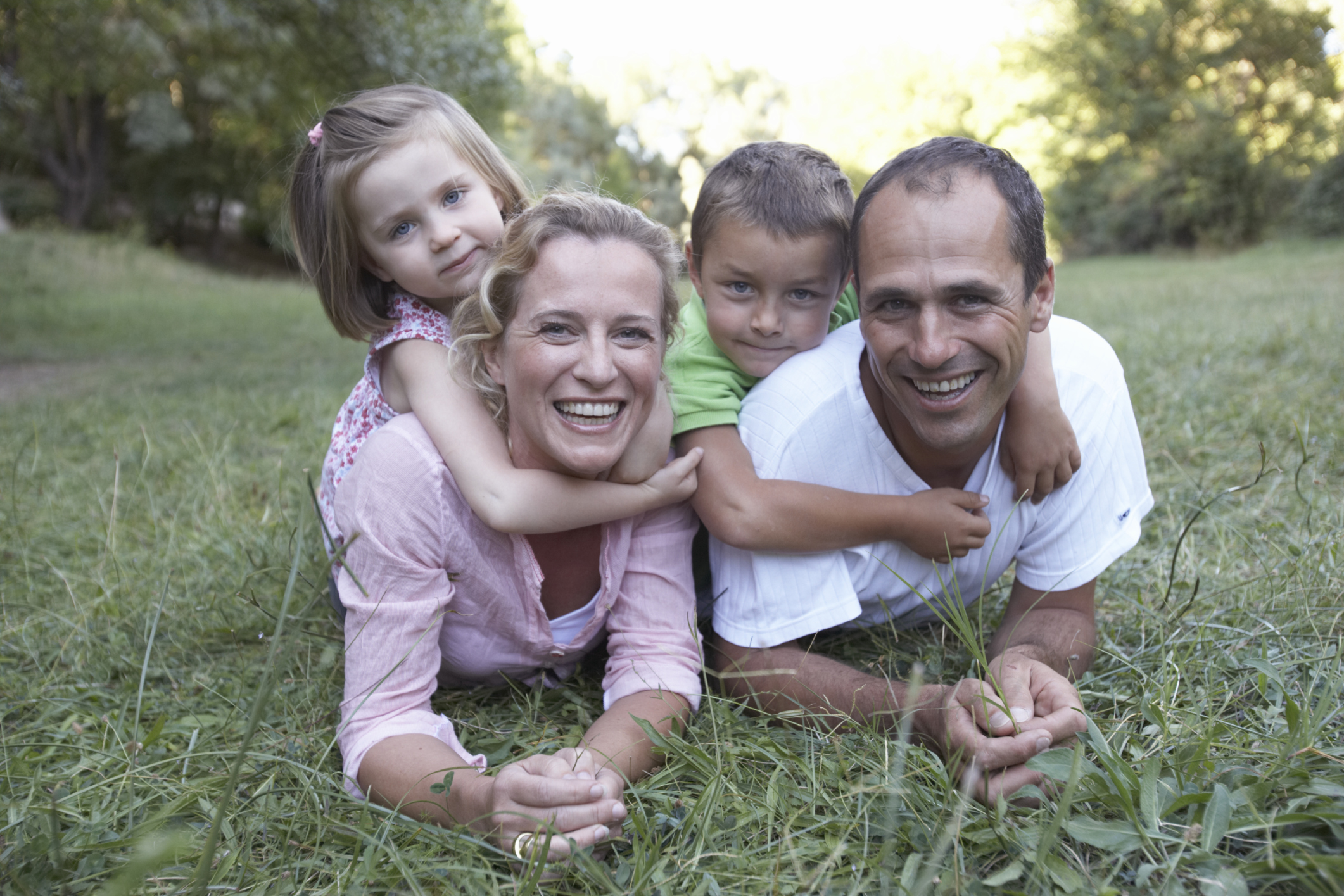 6
ENHANCE Study
There is wide variety in who comprises the COS team.
Families are frequently not included.
There is not a standard way that teams complete the COS process.
Length 
Structure
Content
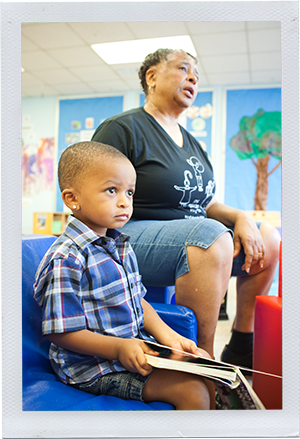 For more information, visit http://ectacenter.org/eco/pages/enhance.asp
7
What have we heard from providers?
Good teaming and collaboration takes time (that we don’t have).
Involving families is too difficult.
Providers perceive that families don’t want to hear that their children are functioning below age expectations. 
Providers worry that families will think we’re emphasizing their children’s delays.
It’s a tough conversation to have!
8
What do COS teams need?
Practitioners need strategies for meaningfully engaging families in the COS process.
COS teams need help with having good discussions about children’s functioning (e.g., what to talk about, how to gather input from families).

COS teaming and collaboration practices need to be described and operationalized.
9
The COS-TC and Its Purpose
The COS-TC is a checklist that serves as a mechanism for those who implement, supervise, or train on the COS process to identify, observe, and assess quality team collaboration practices in COS implementation.
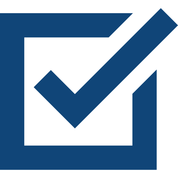 10
COS-TC Quality Practices
Planning for the COS
Explaining the COS Process to Families
Understanding Child Functioning
Building Consensus for a High-Quality COS Rating
Interactive Practices
11
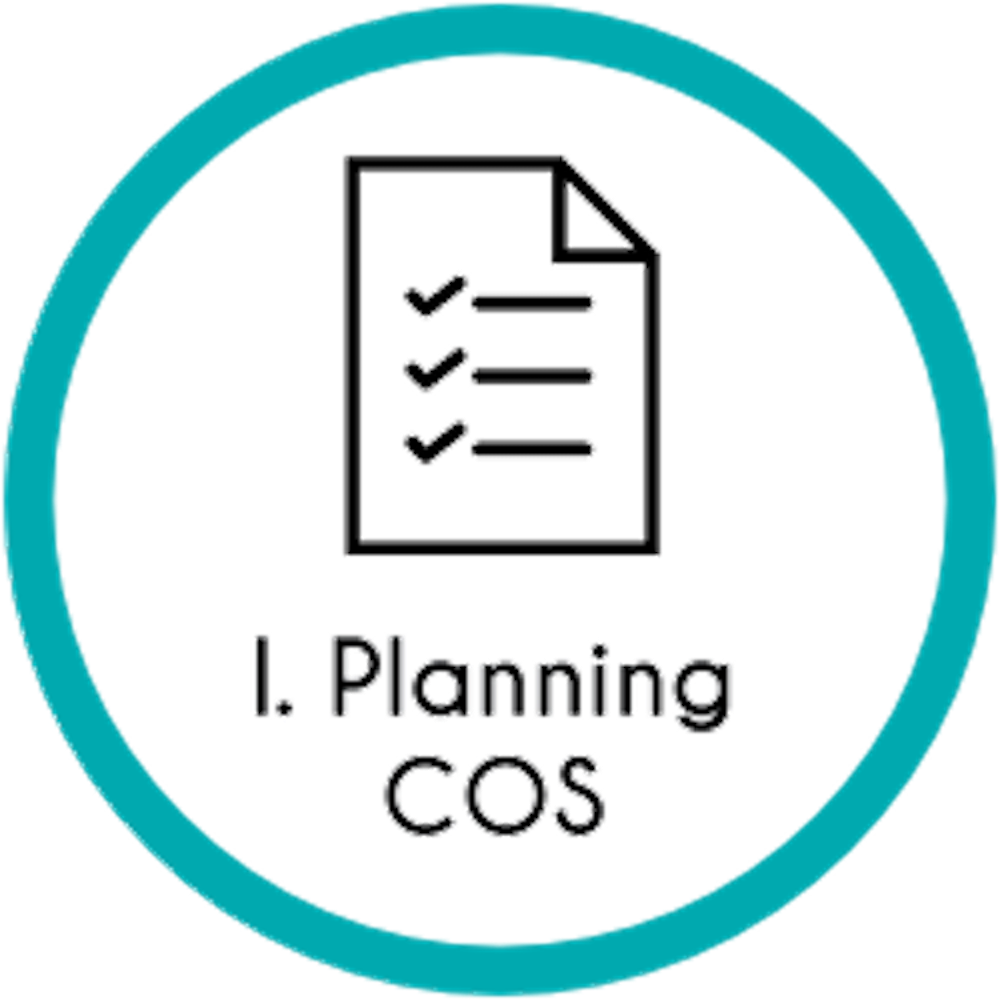 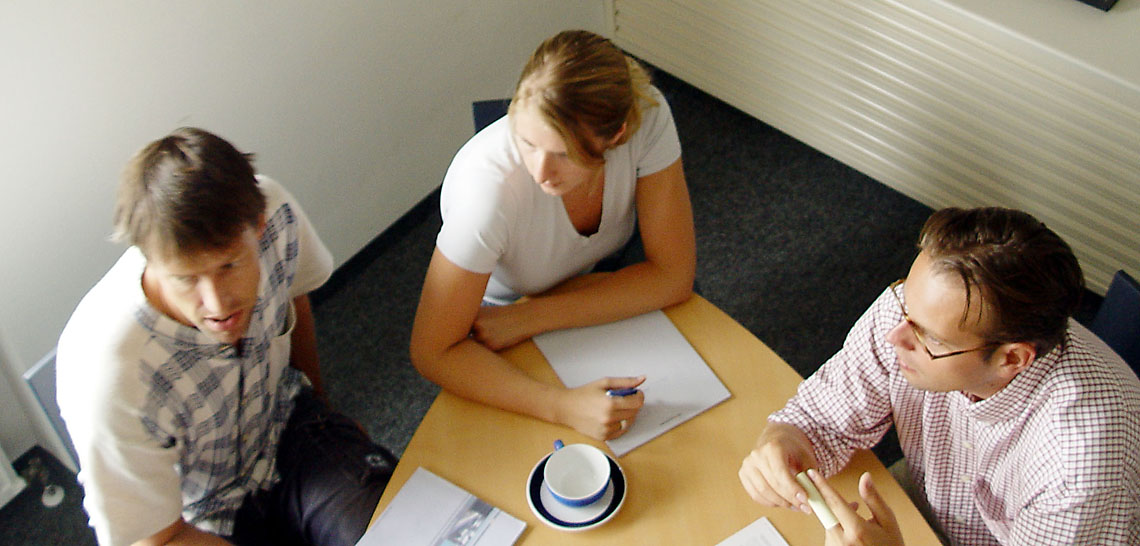 12
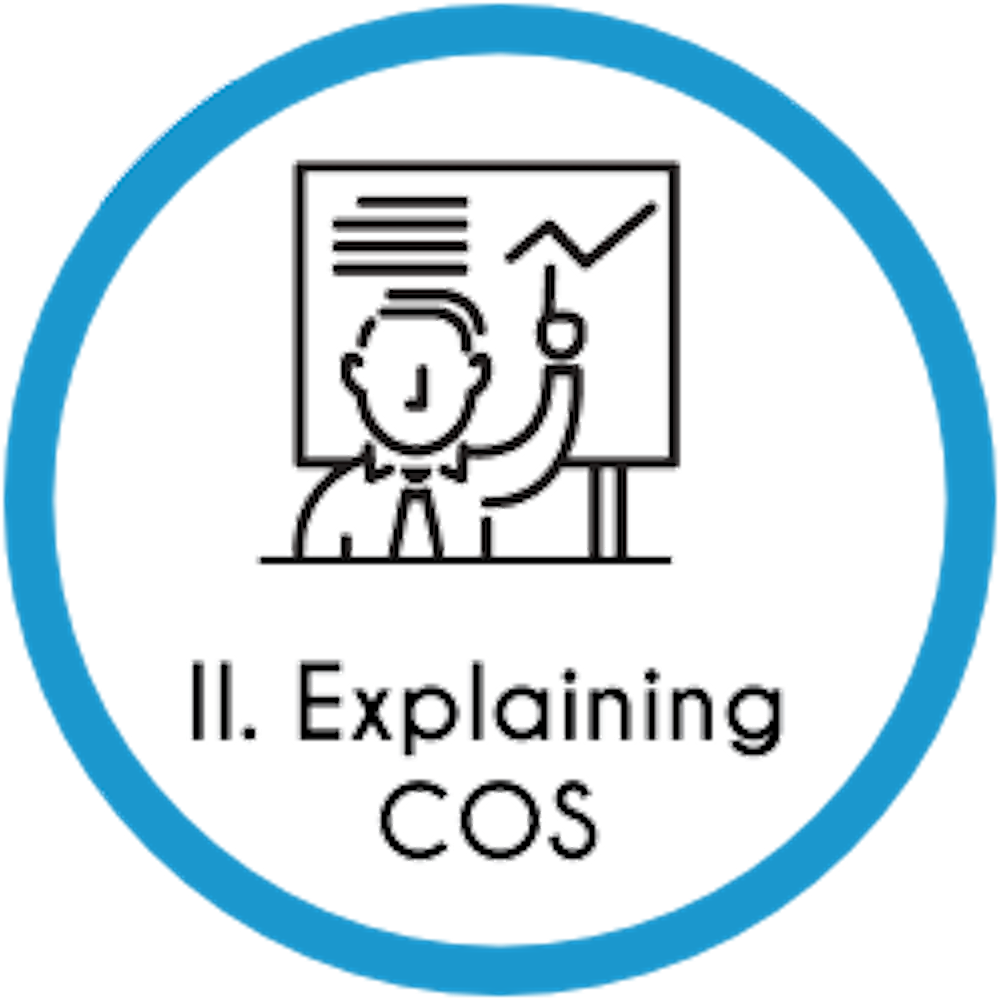 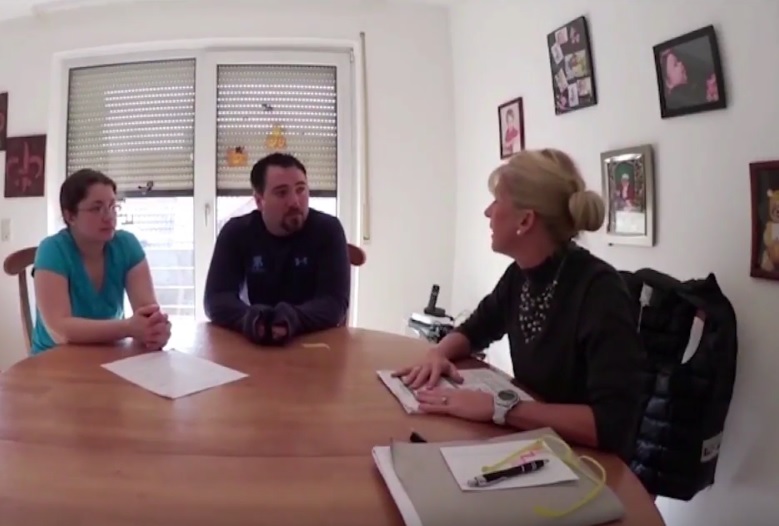 13
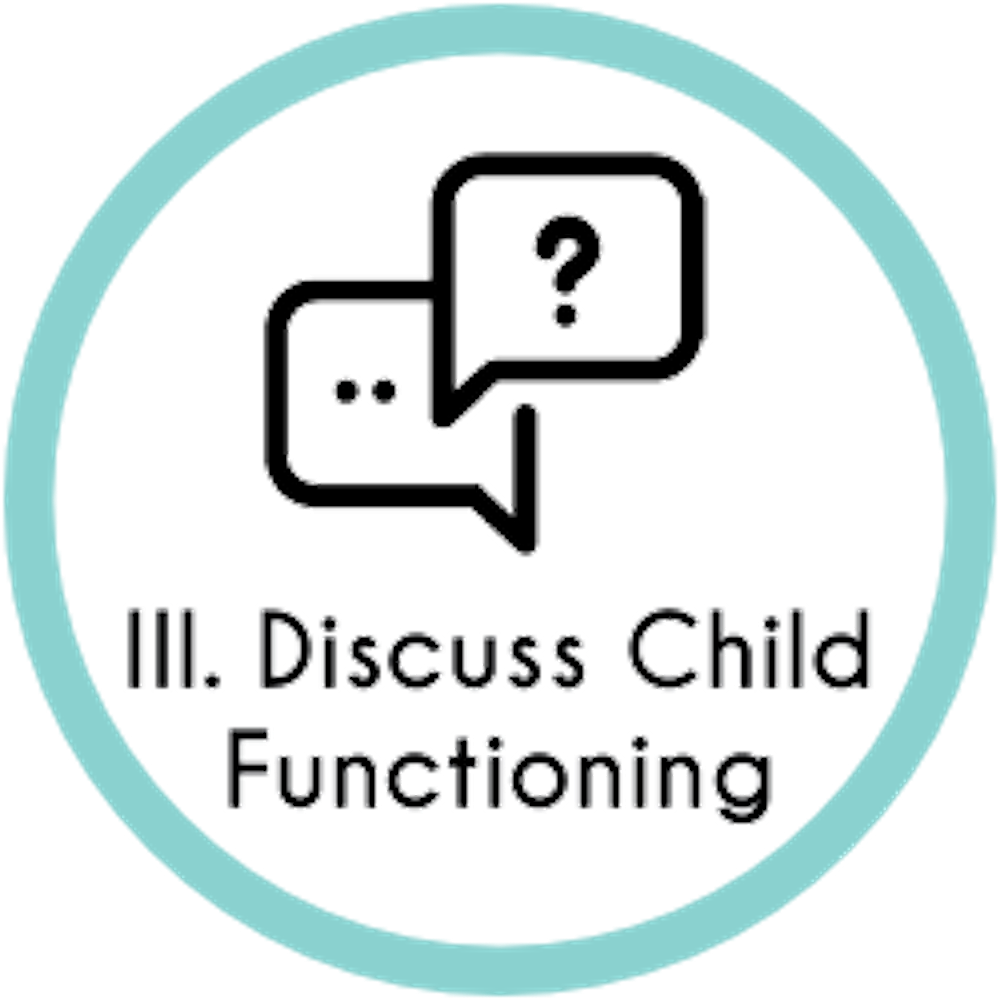 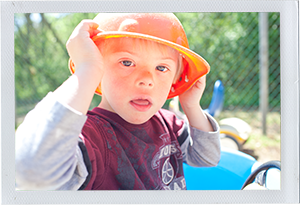 14
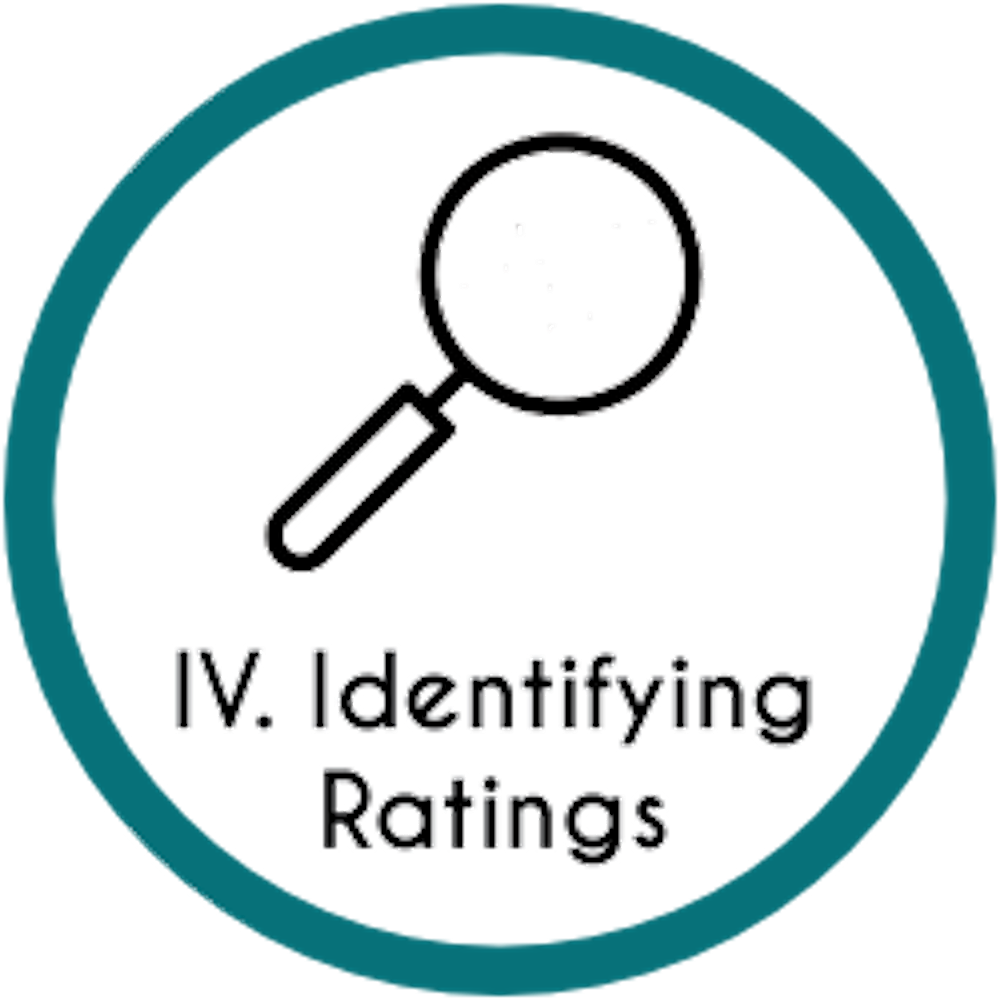 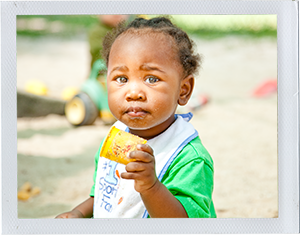 15
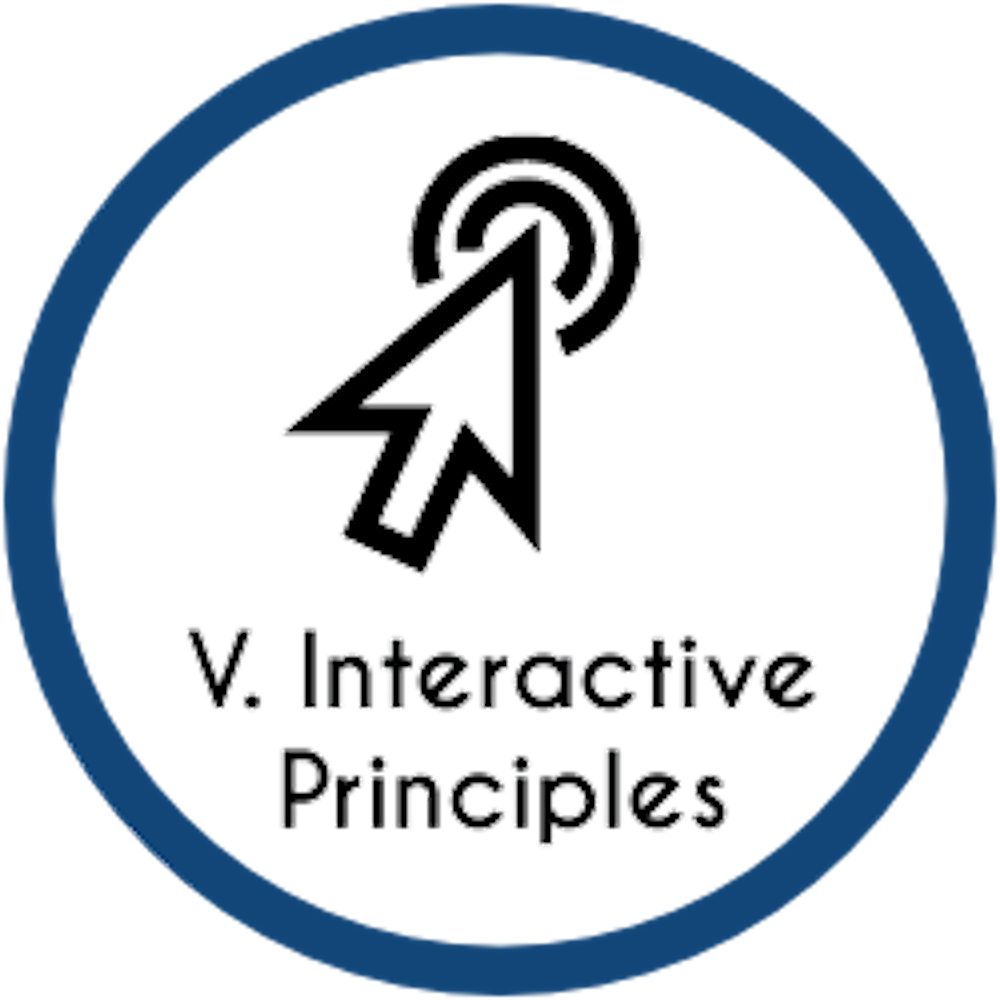 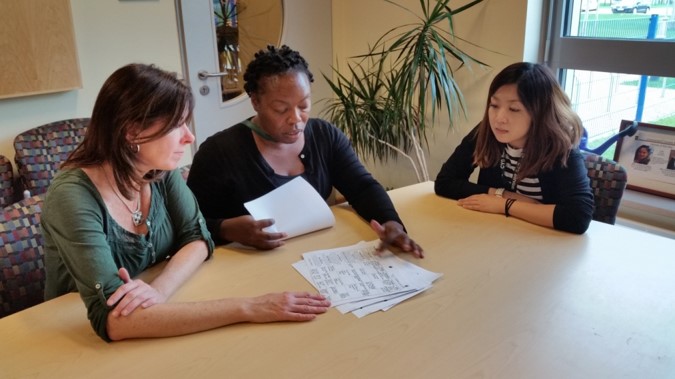 16
COS-TC Resource Collection
17
COS-TC Checklist
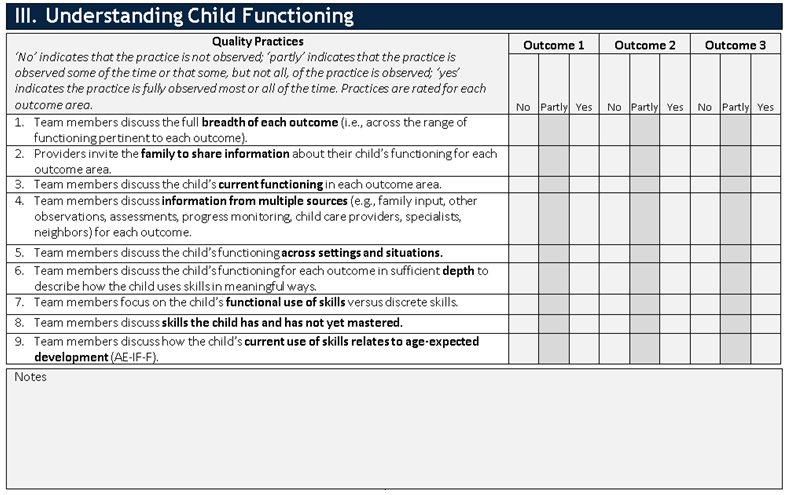 18
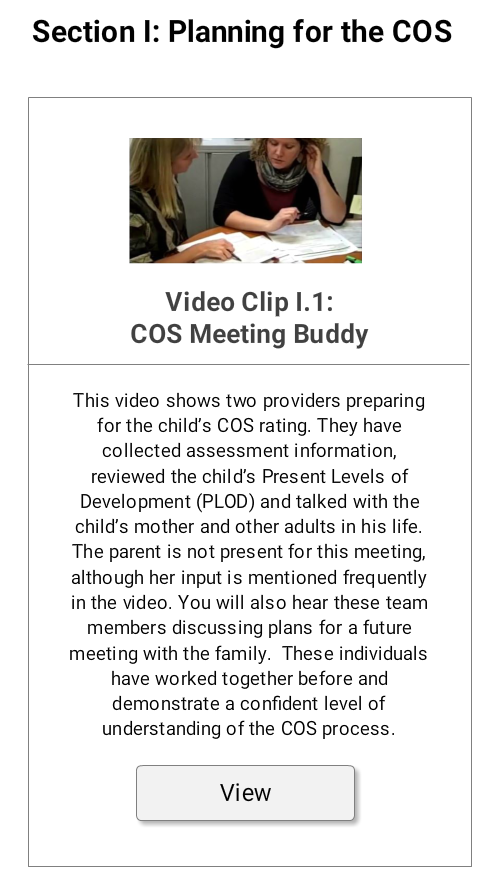 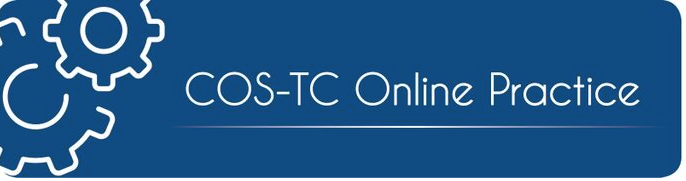 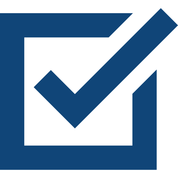 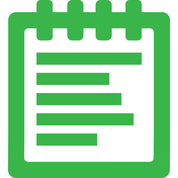 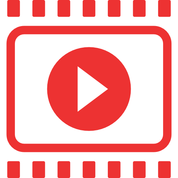 19
Trainer’s Guide
PPT Presentation
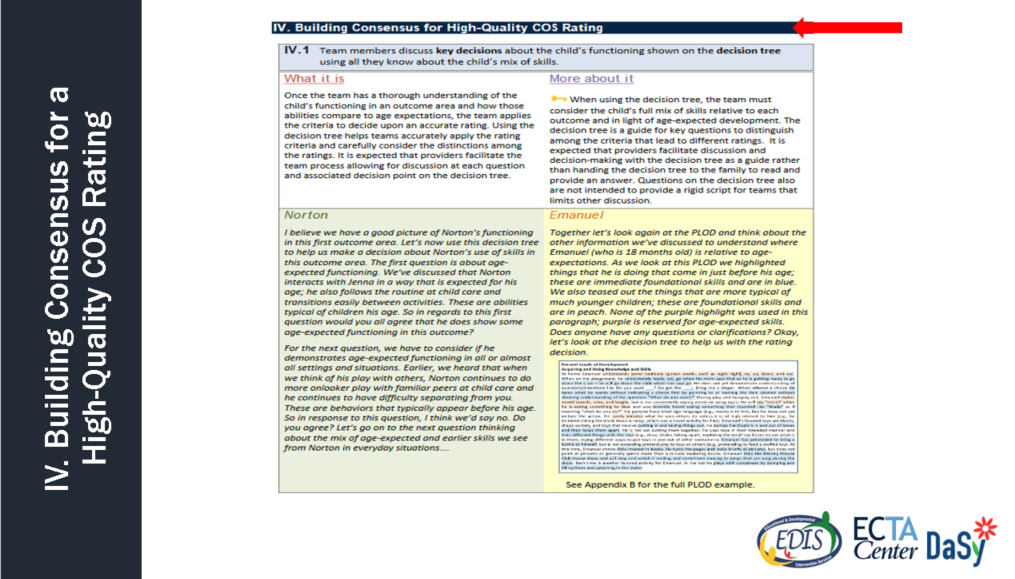 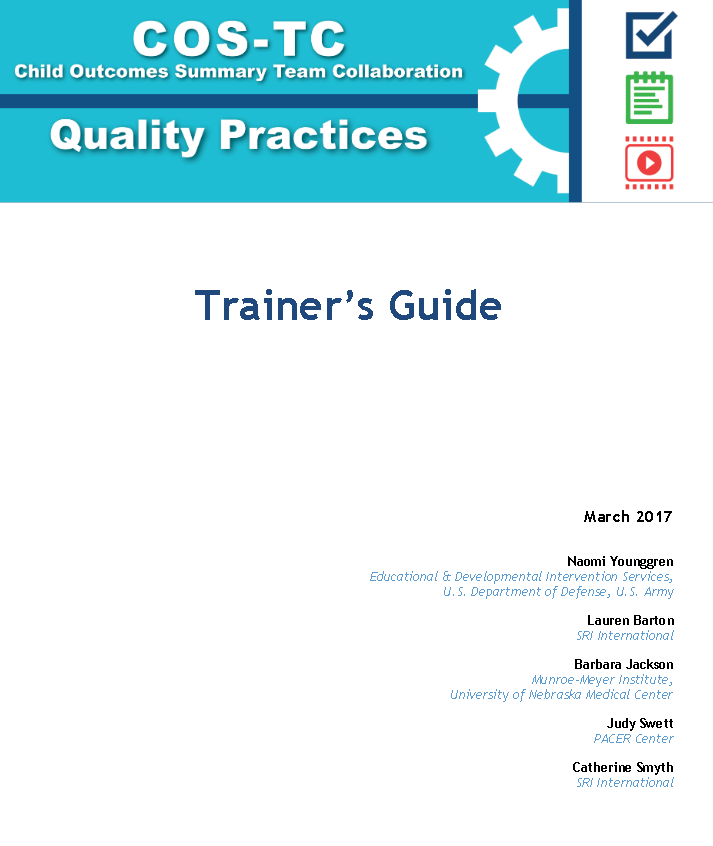 Video Library
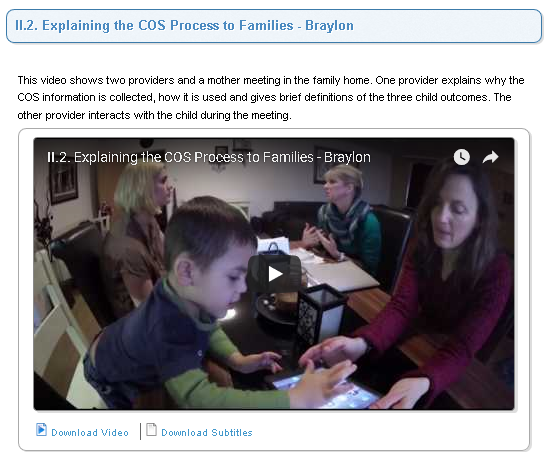 20
How should the resources in the collection be used?

Learn about COS-TC Quality Practices

Reflect on COS Teaming Practices

Plan for Improving COS Teaming Practices
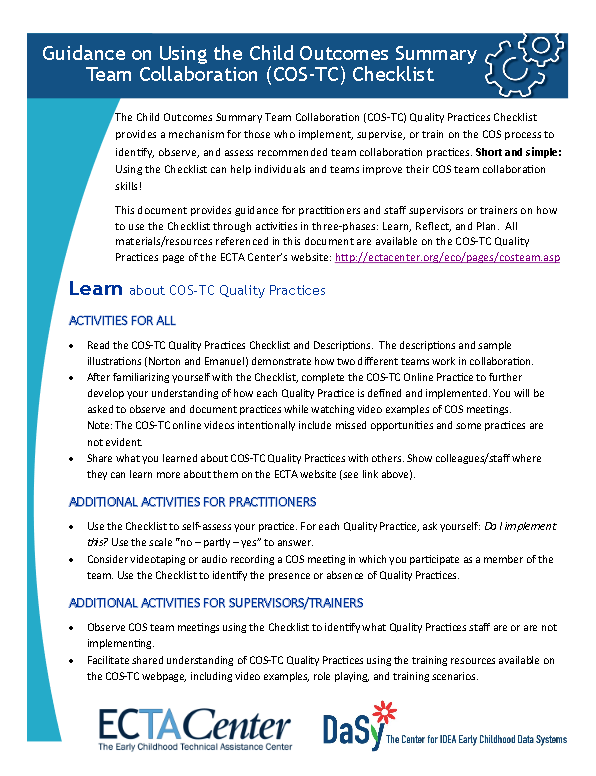 Download, print, and read the 2-page guidance document to learn more: http://ectacenter.org/eco/pages/costeam.asp.
COS-TC Webpage
http://ectacenter.org/eco/pages/costeam.asp
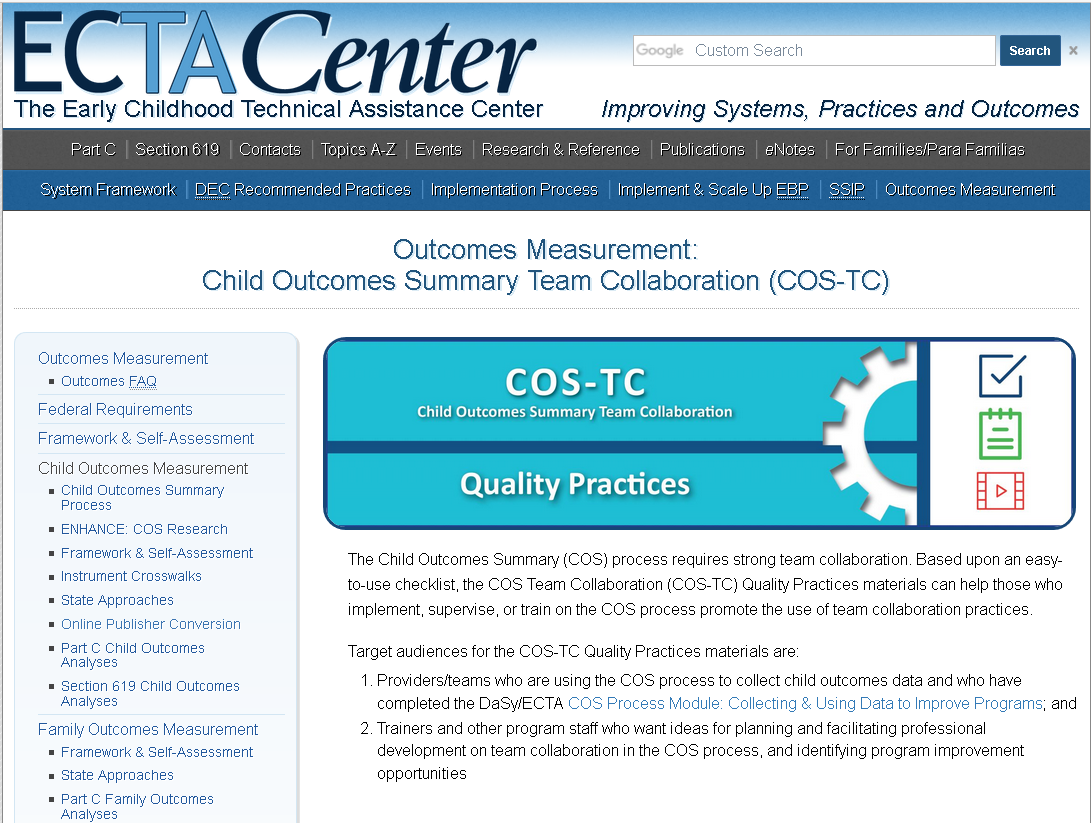 22
Program Use:                                    Example from the Field
Educational and Developmental Intervention Services (EDIS), U.S. Department of Defense
Having families at the table for COS rating determinations evolved over time
Engaging families improved with COS-TC
COS-TC  training and self-reflection will be part of EDIS Provider Training/Certification
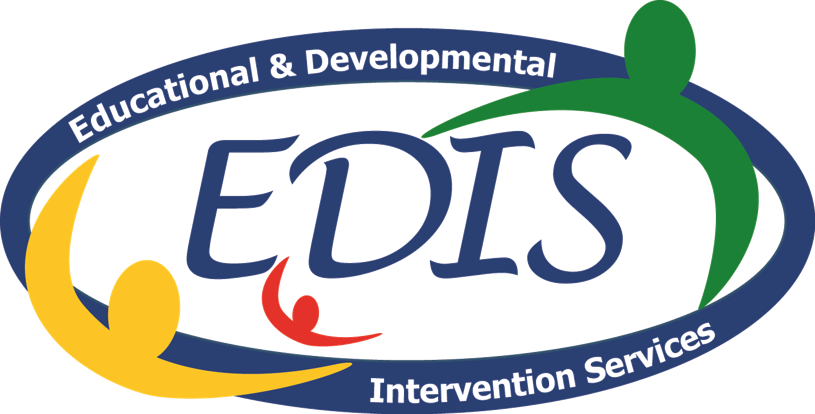 Outcomes and Impact:           Team Member Reflections
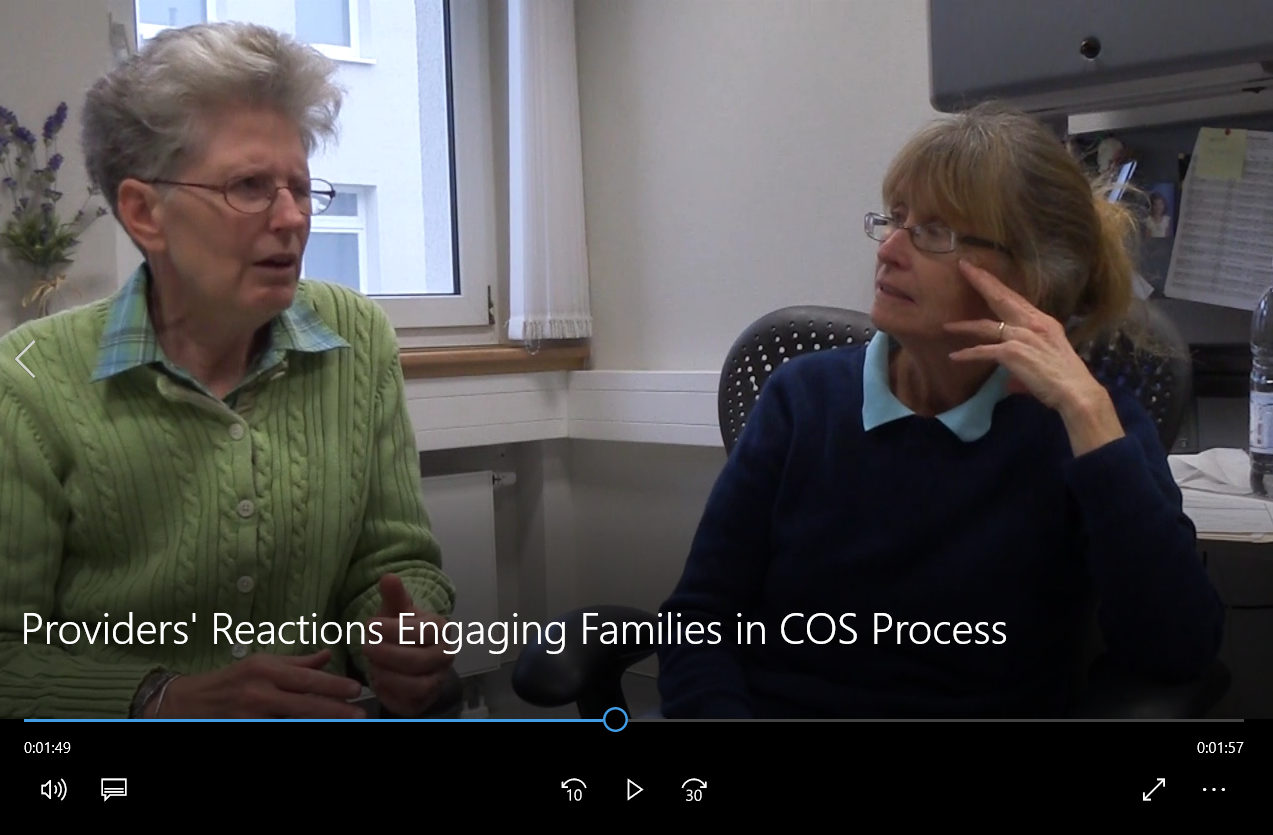 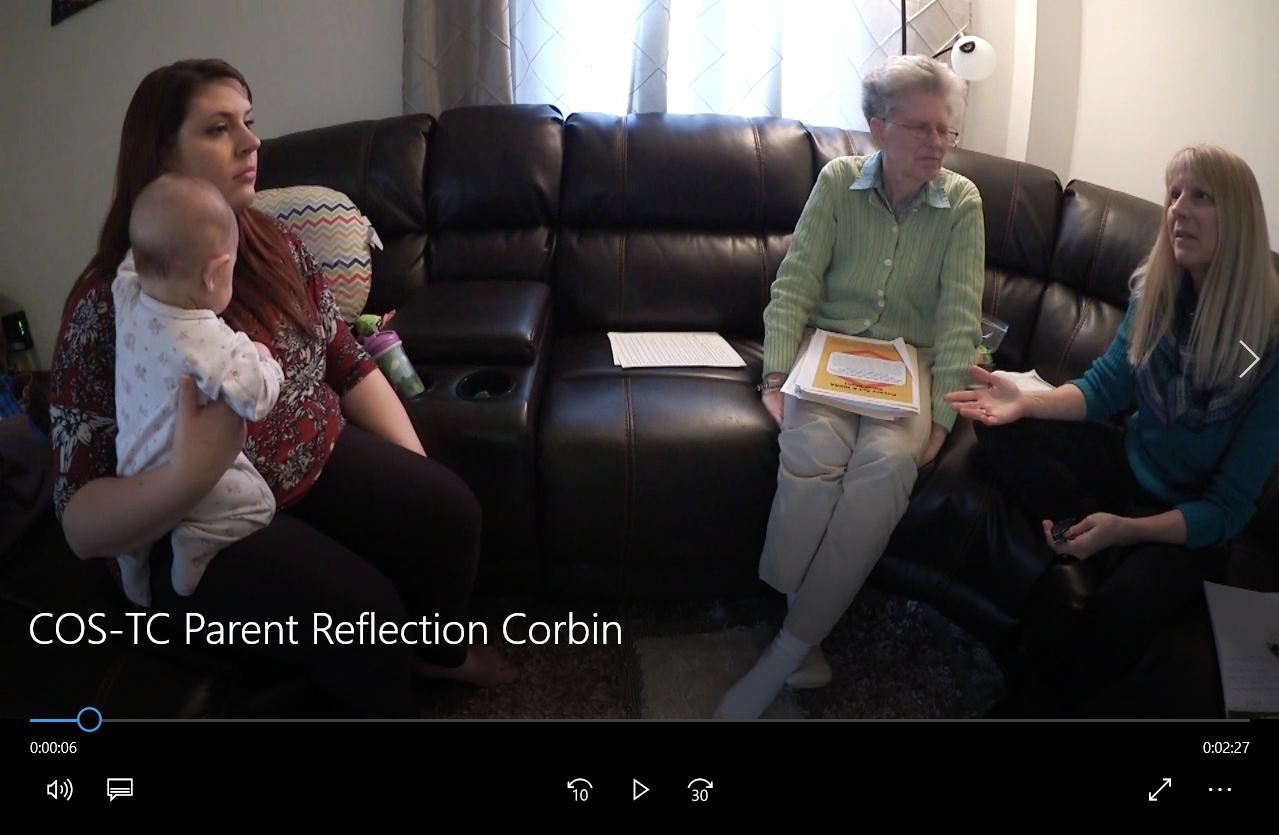 24
Next Steps
Use with a purpose
Integrate with use of other tools and resources
Provide individualized support
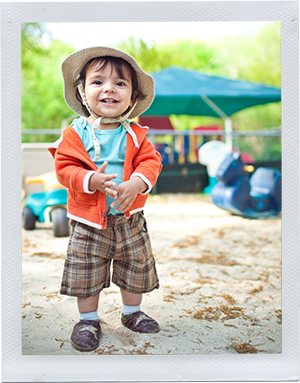 25
Follow-up Questions or                      TA Requests
Amy Nicholas
amy.nicholas@unc.edu 

Cathy Smyth
cathysmyth@yahoo.com

Naomi Younggren
naomi.younggren@gmail.com
26
The contents of this presentation were developed under grants from the U.S. Department of Education, #H373Z120002 (Project Officers: Meredith Miceli and Richelle Davis) and #H326P120002 (Project Officer: Julia Martin Eile). However, contents of the presentation do not necessarily represent the policy of the U.S. Department of Education, and you should not assume endorsement by the Federal Government.
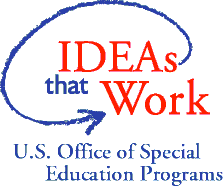 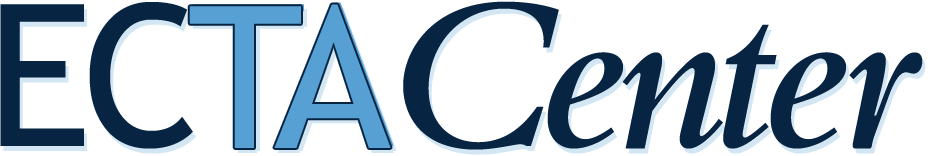